CE 3500
Transportation Engineering

Safety probability calculations
April 15, 2011
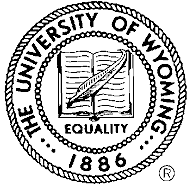 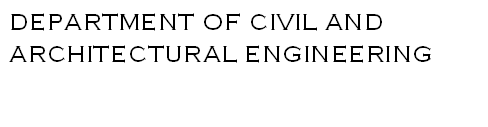 ANNOUNCEMENTS
Exam on Thursday; check practice exams
Last homework due Monday.
Group presentations:

 Pick one of your three projects
 Put yourself in the position of an engineering firm describing your recommendations to a city or state DOT
 Speaking can be divided up however a group wants
 15 minutes maximum
 Will be on Monday, Wednesday, and Thursday the last week of class (no class Friday the 29th)
 Sign up for slots on Monday
Grading: 

 Presentations are worth 10 points towards the group assignments
 3 points for organization (does your presentation make sense to someone who hasn't spent weeks working on it, time limit, etc.)
 3 points for content (are you using technical/engineering language correctly)
 3 points for delivery (professionalism)
 1 point for providing comments on other groups' presentations
REVIEW
What challenges are faced in safety modeling?
in making transportation systems safer?
Lots of crashes this year!  Install a raised median.
We can conclude the median reduced crashes by this amount
Lots of crashes this year!  Install a raised median.
We can conclude the median reduced crashes by this amount
Lots of crashes this year!  Install a raised median.
This is the true effectiveness of the median
Solution: Identify common trends you can use to link any roadway to the data (regression!)
Calibration factor: adjust to local observations if data available
Crash modification factors
Safety performance function: Average number of crashes on a road of this type
WHERE DO CMFs COME FROM?
The CMF clearinghouse:
http://www.cmfclearinghouse.org/
SAFETY CALCULATIONS
Let's say we have calculated the expected average crash frequency.
How can we answer questions such as:
What is the likelihood there will be a crash this year?
What is the probability there will be fewer than three?
Can I get an upper bound on the number of crashes I will see (with some confidence level)?
Here we make the assumption of a Poisson process.  (What does that imply?)

For a Poisson process, the probability of seeing exactly x events in a time interval t is





where l is the average rate of occurrence.
For crash modeling, we use l  = EACF
Continuing last example with EACF = 25 crashes/year... what is the probability there will be no accidents in a year?  exactly ten accident in a year?  exactly twenty-five?
What is the probability there will be no accidents in a month?  exactly four accidents in a month?
What is the probability there will be between 23 and 27 crashes this year?

What is the probability there will be at least one crash this year?
With 95% confidence, what is the highest number of accidents we would see in a month?